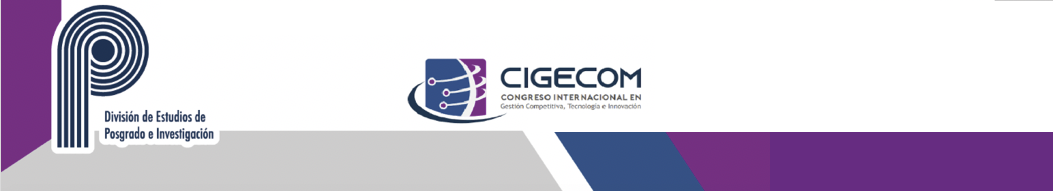 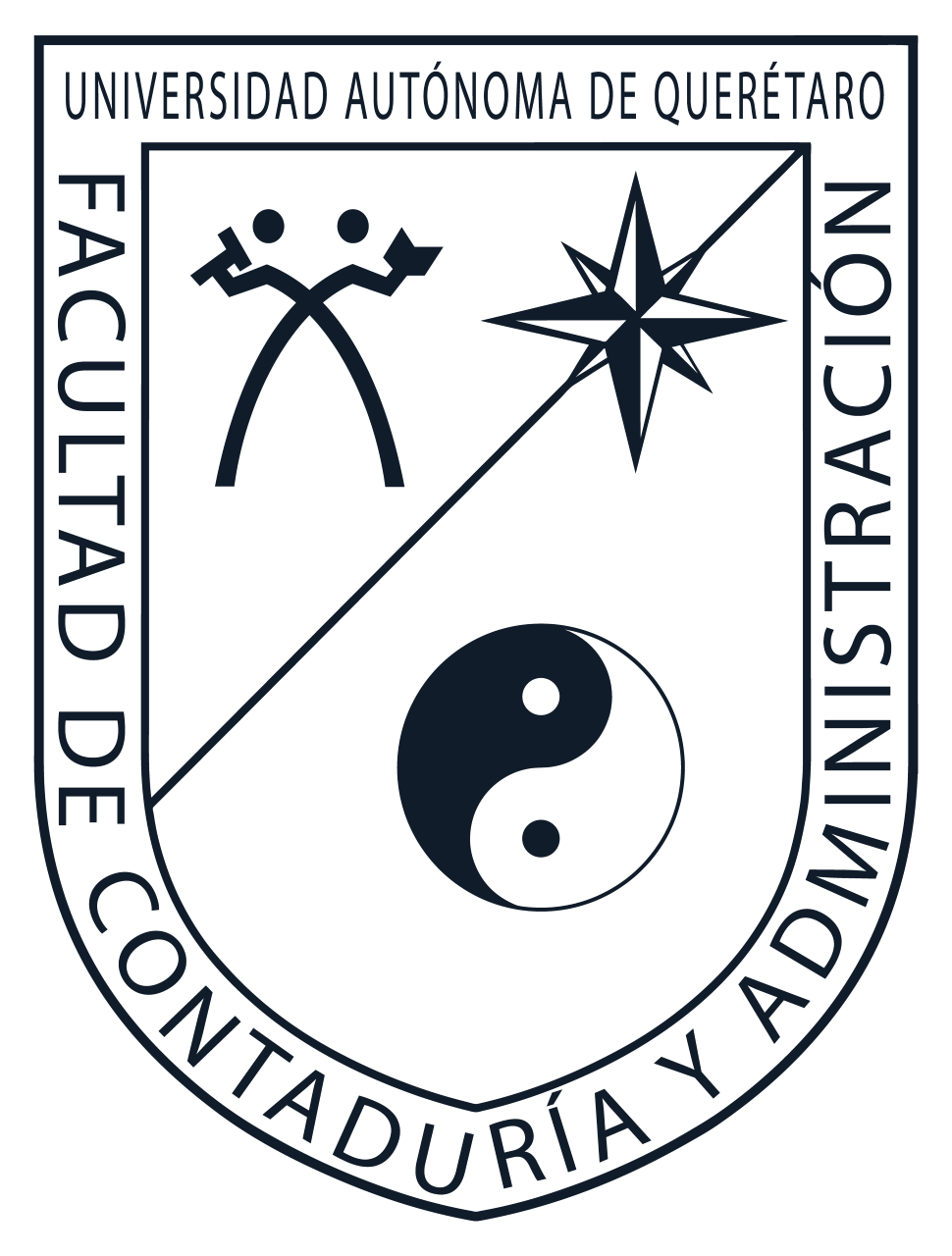 Facultad de Contabilidad y Administración- 10, 11 y 12 de noviembre 2021
Universidad Autónoma de Querétaro
Maestría o Doctorado
Las Fintech como instrumento para promover la inclusión financiera en México
SILVESTRE PANCHI TÉLLEZ
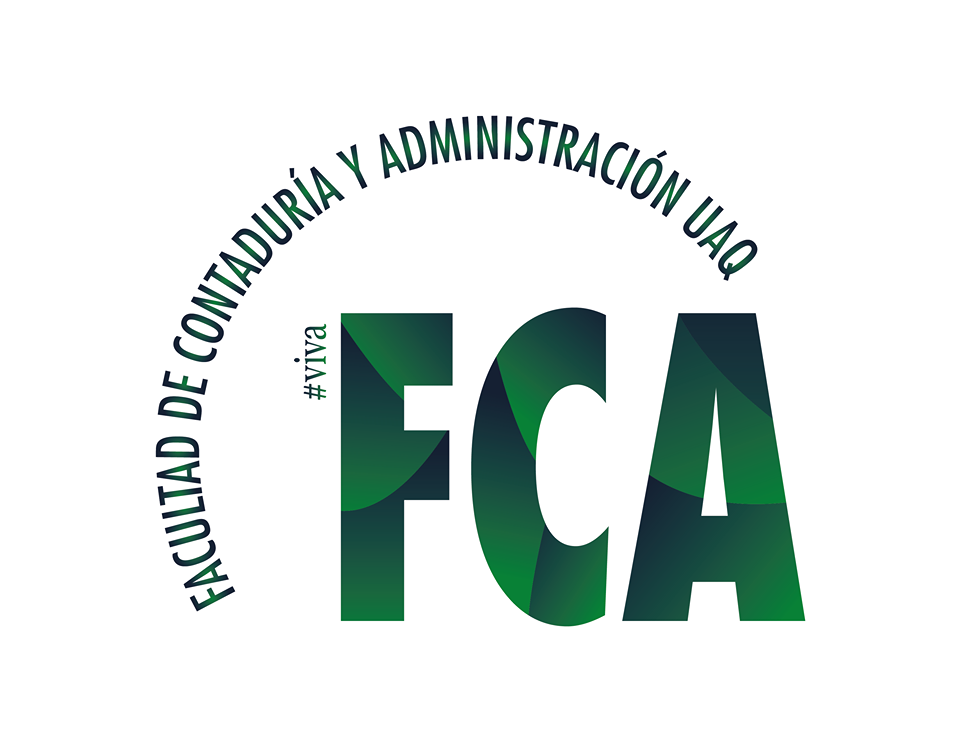 Director de Tesis : Dra. Josefina Morgan Beltrán
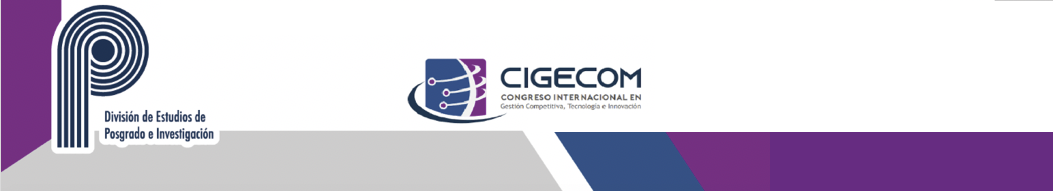 JUSTIFICACIÓN
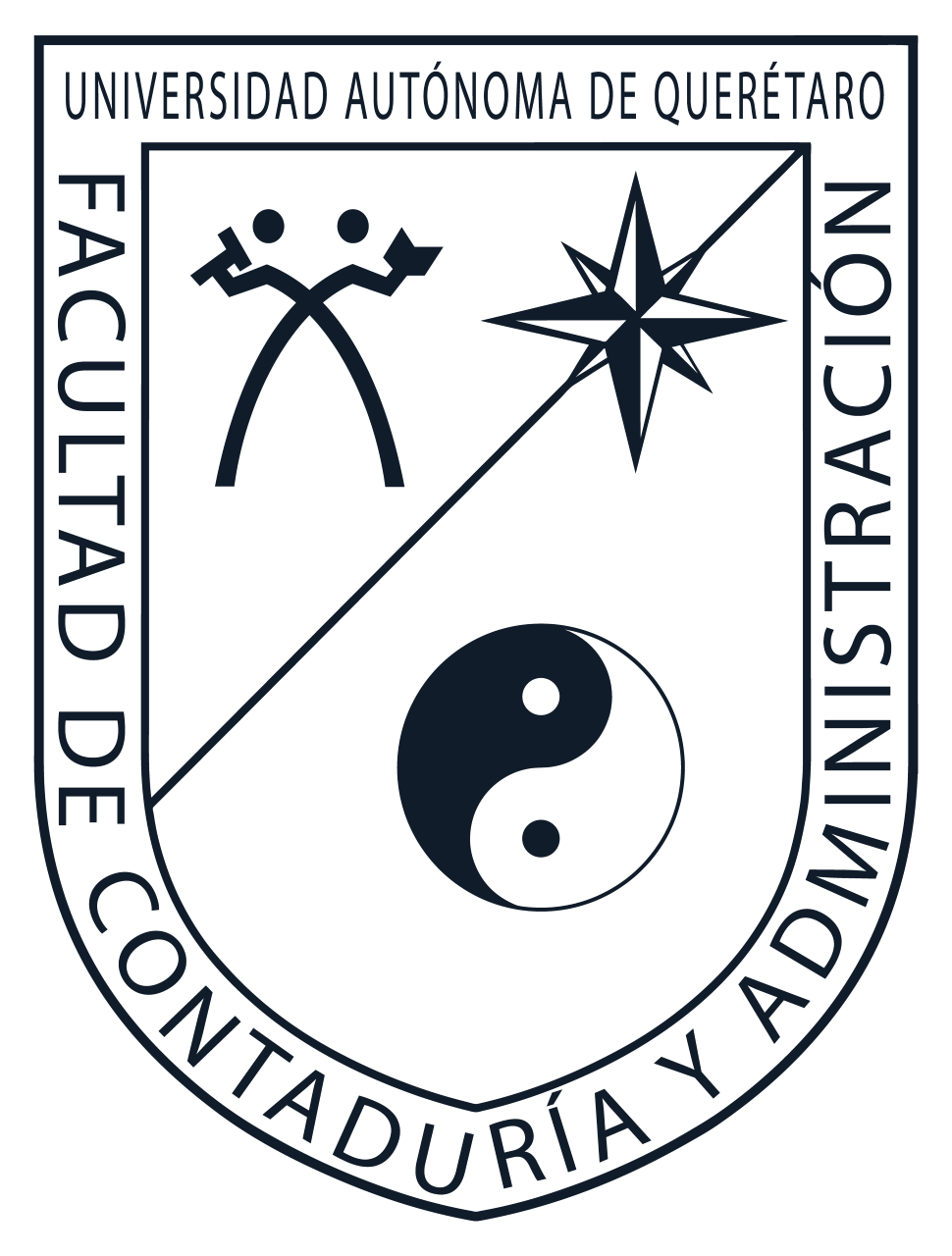 Facultad de Contabilidad y Administración- 10, 11 y 12 de noviembre 2021
Universidad Autónoma de Querétaro
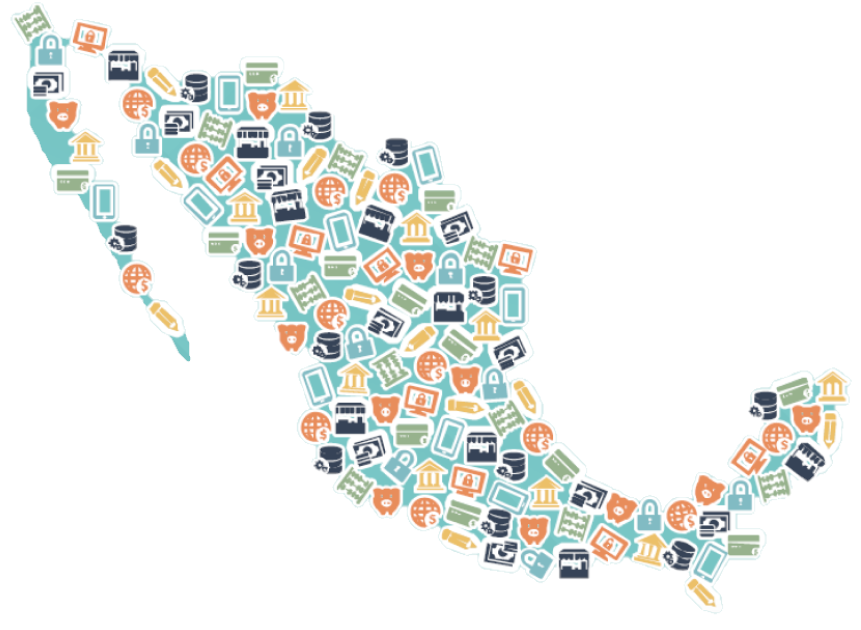 En los últimos años, la inclusión financiera se ha convertido en una de las prioridades en las agendas de los gobiernos y los intermediarios financieros, quienes han dedicado sus esfuerzos a diseñar políticas y estrategias que fomenten la inclusión de los sectores no bancarizados. 

El propósito del presente trabajo de investigación es analizar y determinar si en el contexto mexicano, las fintech podrían ser una herramienta que permita impulsar la inclusión financiera.
Por tanto, la contribución del presente trabajo de investigación radica en examinar si el número de personas incluidas financieramente en nuestro país podría incrementarse producto de los beneficios introducidos por la denominada “revolución fintech”.
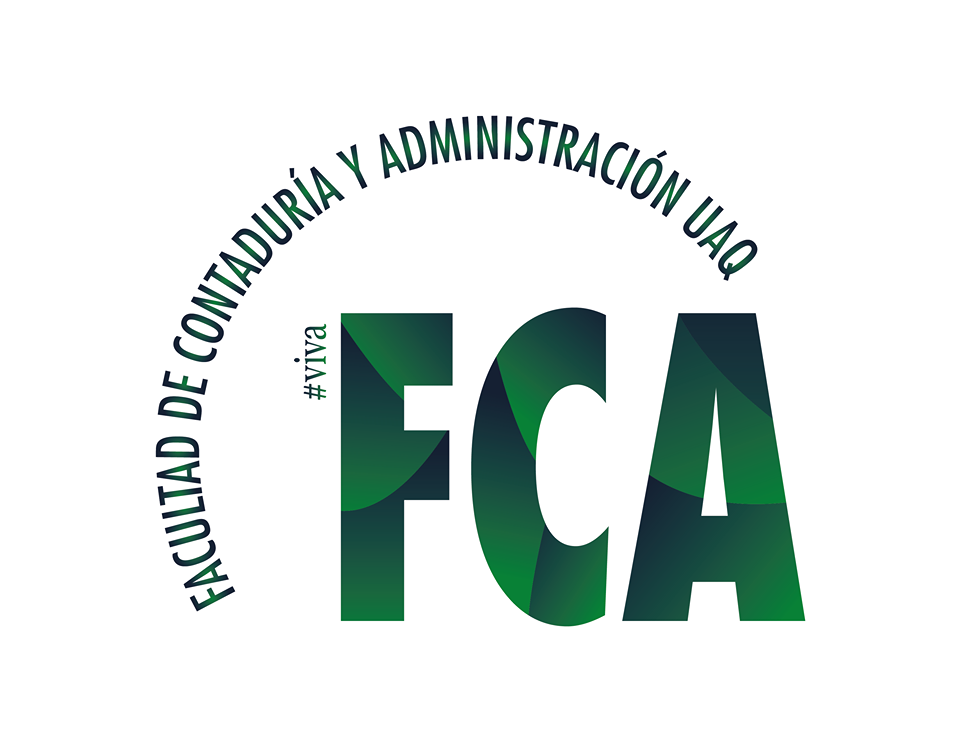 Silvestre Panchi– Maestría– (6 cuatrimestre)
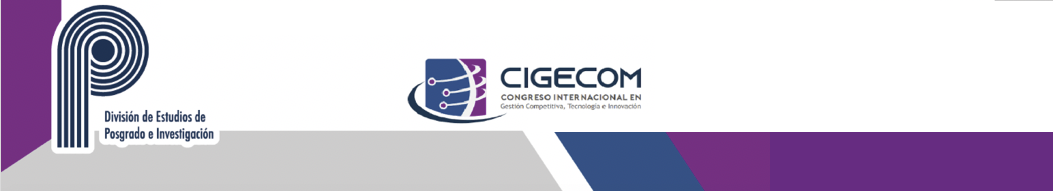 OBJETIVOS
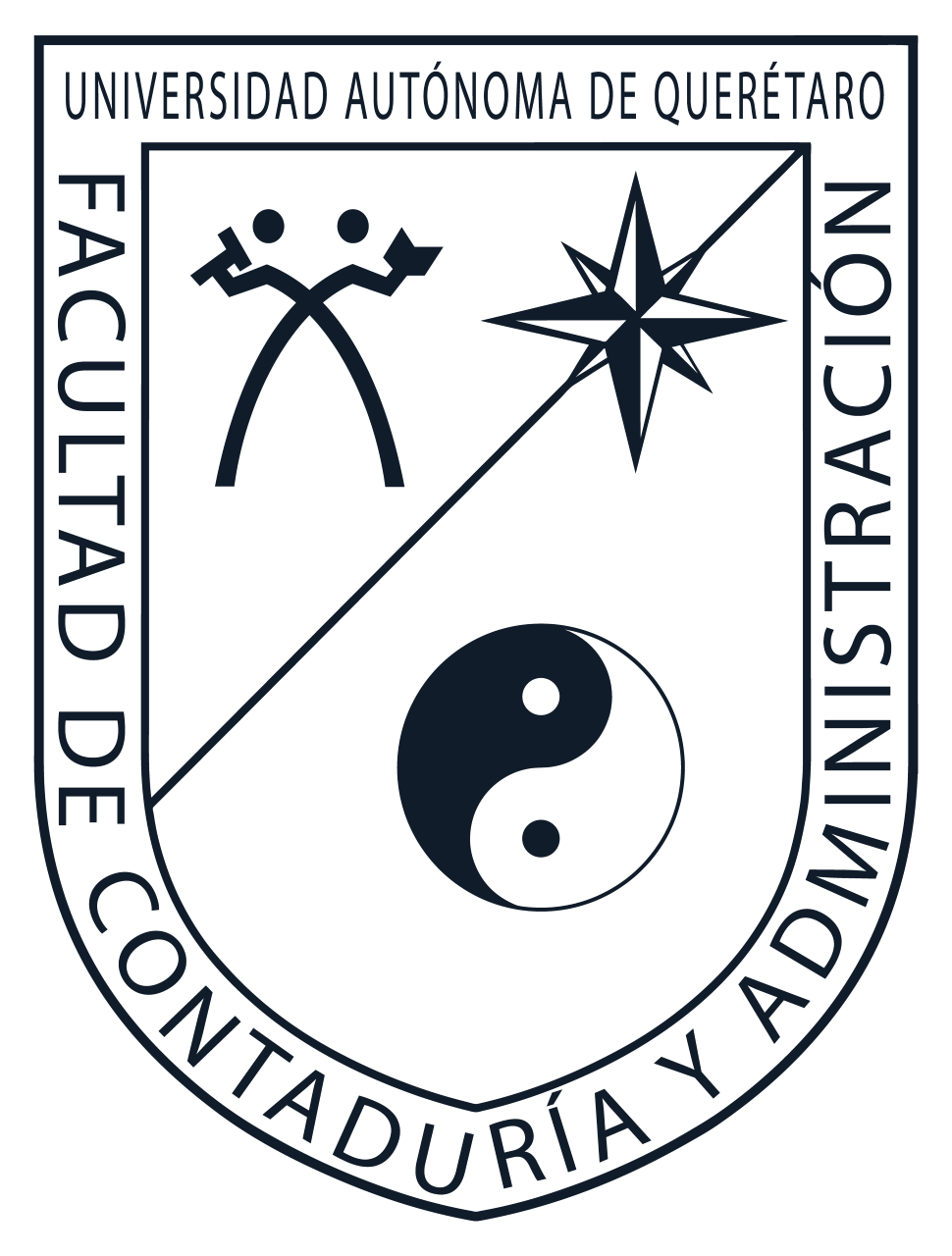 Facultad de Contabilidad y Administración- 10, 11 y 12 de noviembre 2021
Universidad Autónoma de Querétaro
Objetivo general 

Determinar si las fintech pueden constituir una herramienta para promover la inclusión financiera en Mexico .
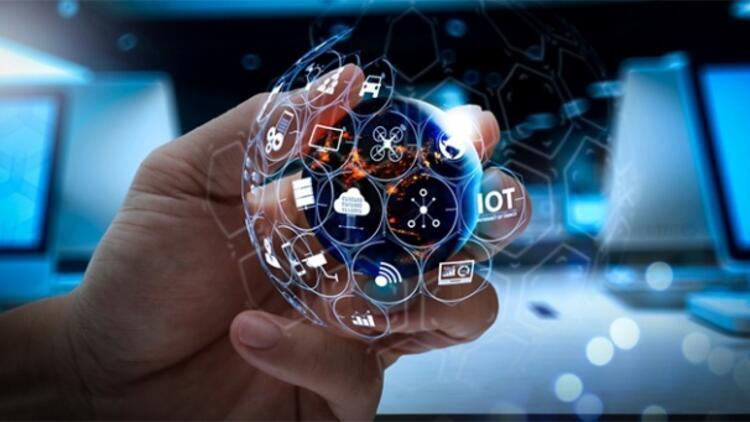 Objetivos específicos 
Describir el avance de la inclusión financiera en Mexico en los últimos años. 

Describir el panorama de la industria fintech a nivel internacional y detallar la situación actual en Mexico. 

Identificar las limitaciones y oportunidades para que las fintech puedan apoyar la inclusión financiera en Mexico.
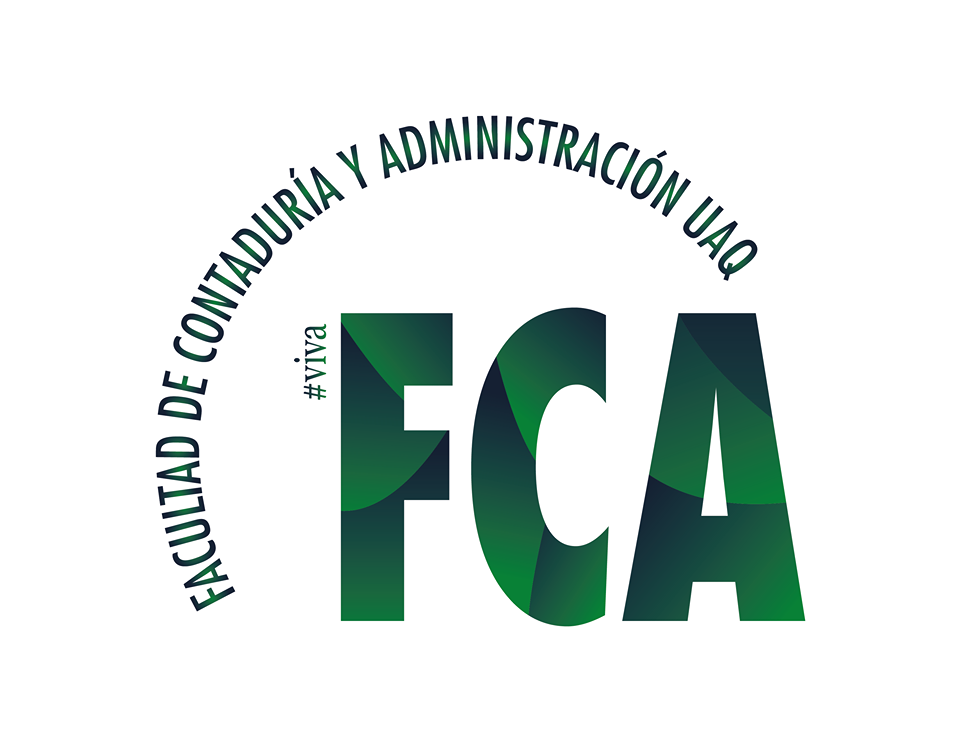 Silvestre Panchi– Maestría– (6 cuatrimestre)
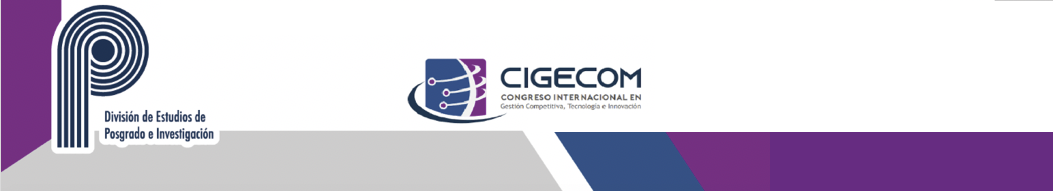 ANTECEDENTES
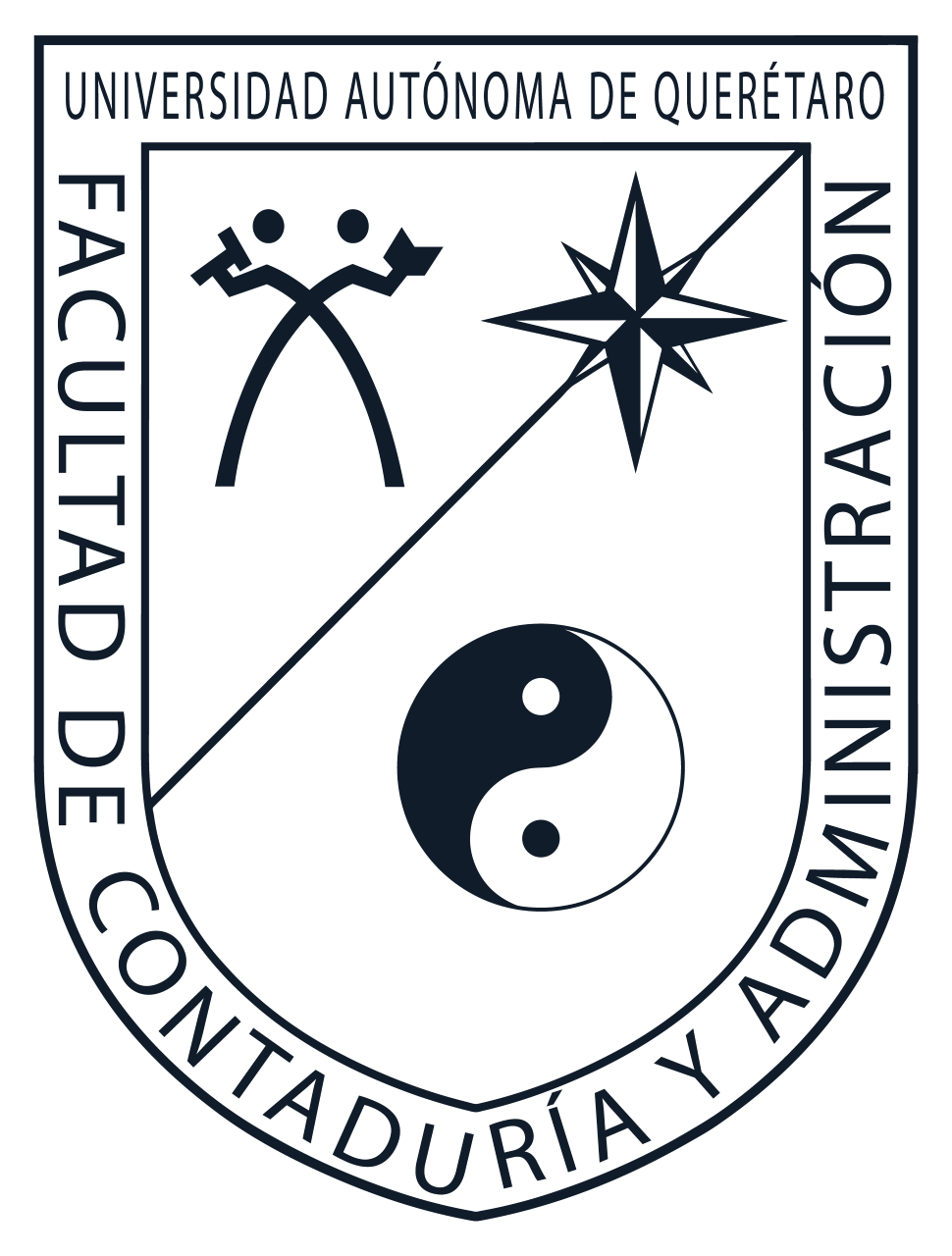 Facultad de Contabilidad y Administración- 10, 11 y 12 de noviembre 2021
Universidad Autónoma de Querétaro
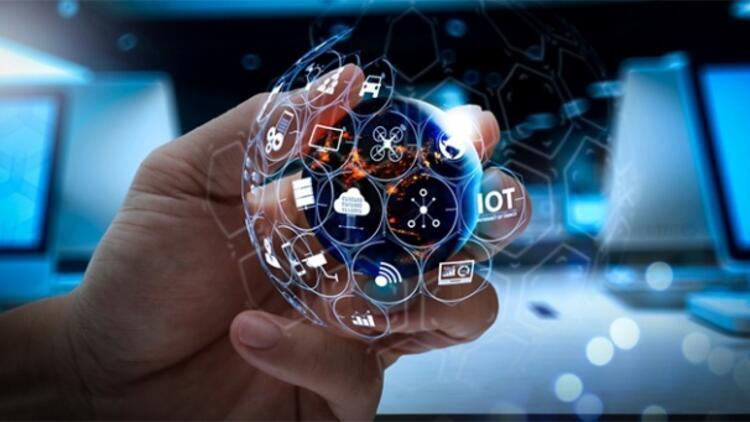 Fintech
Clasificacion de las Fintech
Clasificacion de las Fintech
Beneficios y riesgos de las Fintech


Inclusión Financiera
Antecedentes
Definiciones de la Inclusión Financiera
Dimensiones de la Inclusión Financiera
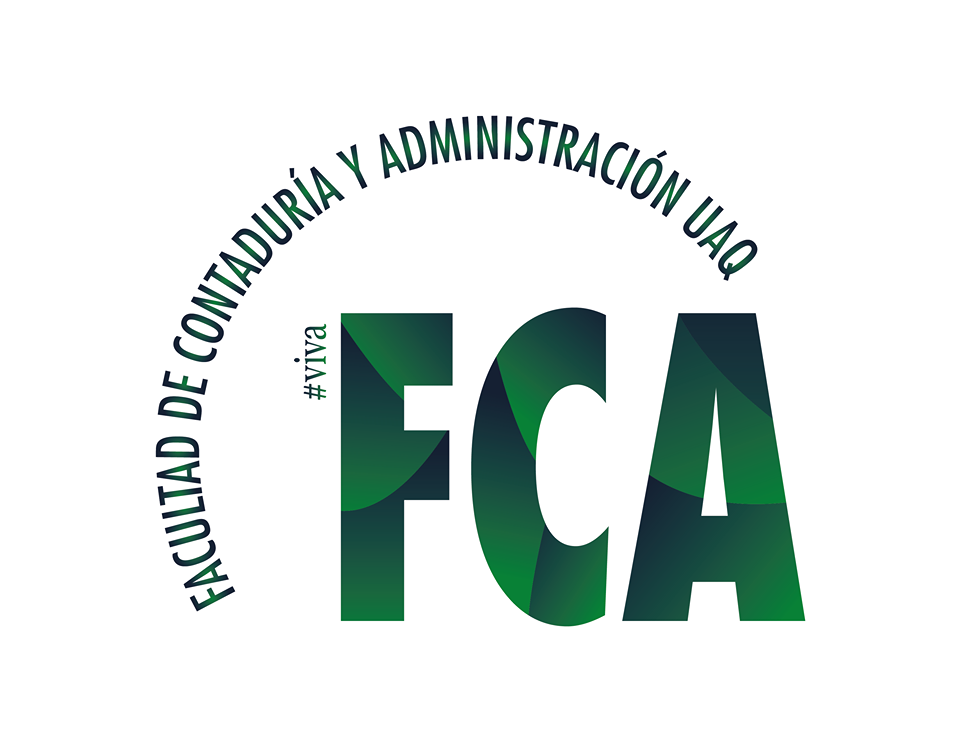 Silvestre Panchi– Maestría– (6 cuatrimestre)
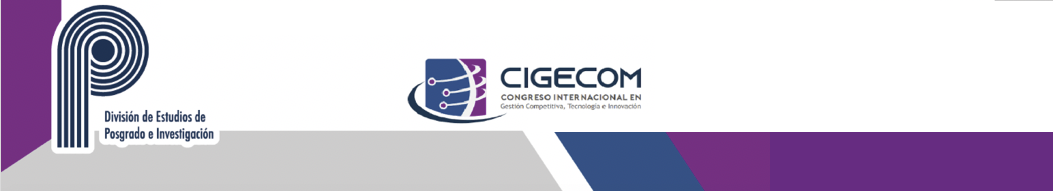 ANTECEDENTES
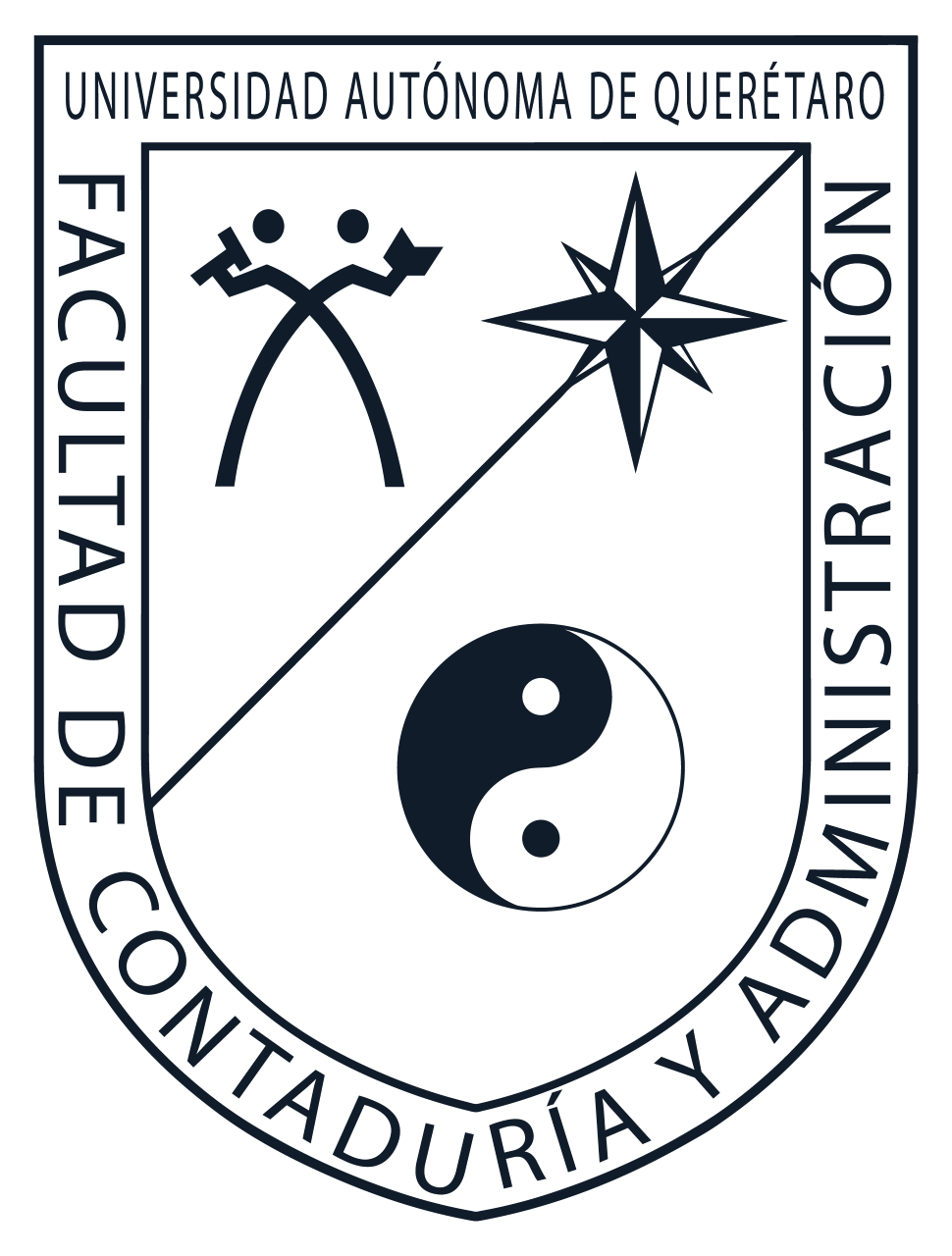 Facultad de Contabilidad y Administración- 10, 11 y 12 de noviembre 2021
Universidad Autónoma de Querétaro
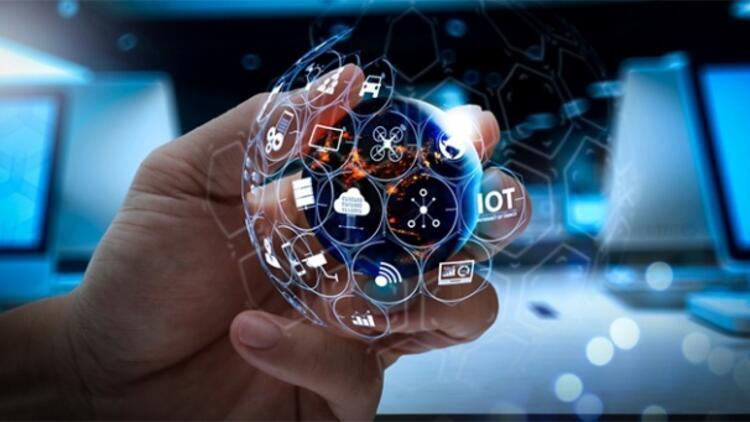 INCLUSIÓN FINANCIERA
La inclusión financiera significa, para personas físicas y empresas, tener acceso a productos financieros útiles y asequibles que satisfagan sus necesidades —transacciones, pagos, ahorros, crédito y seguro— prestados de manera responsable y sostenible. (Banco Mundial,2018)
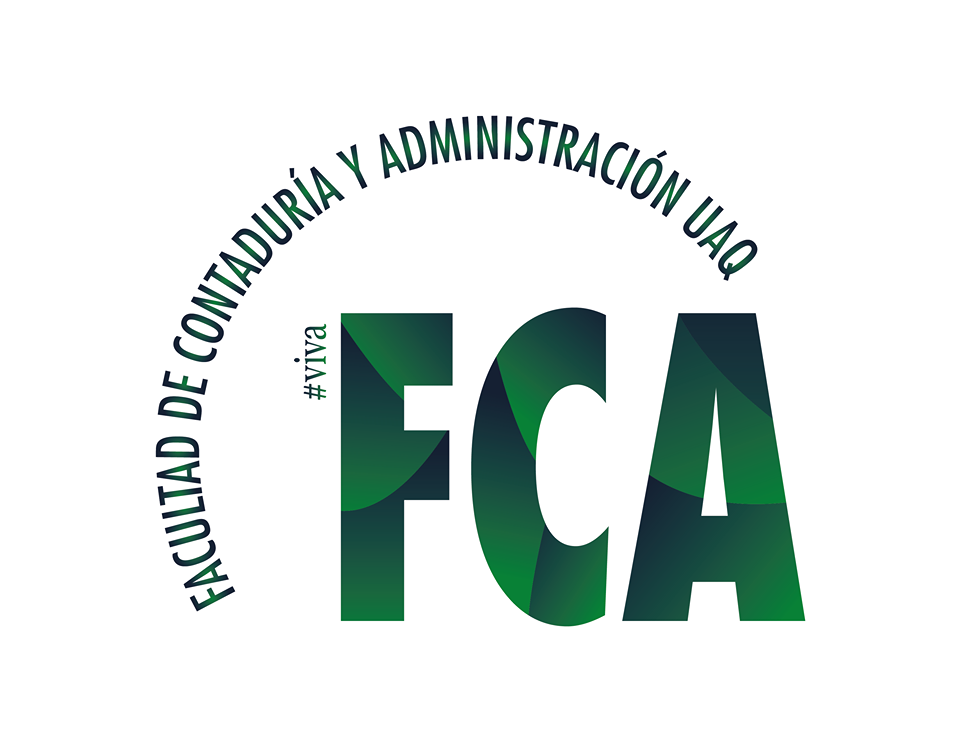 Silvestre Panchi– Maestría– (6 cuatrimestre)
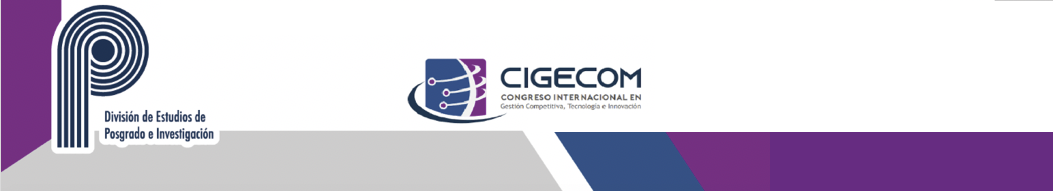 ANTECEDENTES
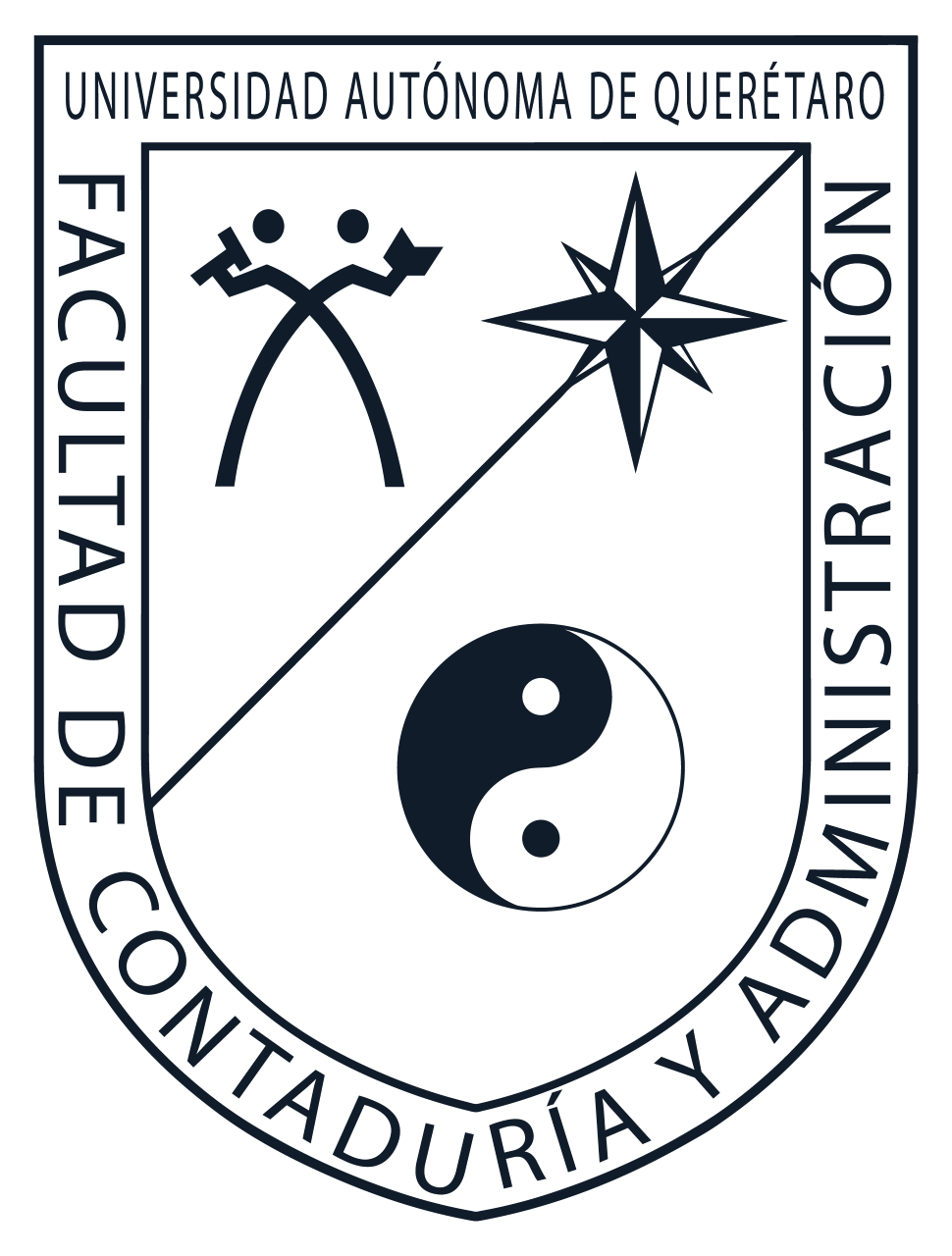 Facultad de Contabilidad y Administración- 10, 11 y 12 de noviembre 2021
Universidad Autónoma de Querétaro
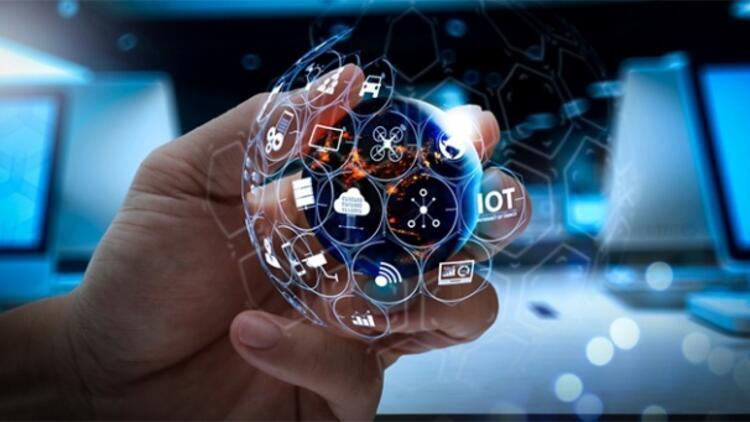 FINTECH
Termino que procede de la unión de los termino ingleses finance y technology. Las fintechs pretenden competir con el sector financiero tradicional mediante el uso de la tecnología y nuevos modelos de negocio; las cuales deben de desarrollar un modelo de negocio rompedor e innovador dentro de los servicios financieros. (Eloi Noya)
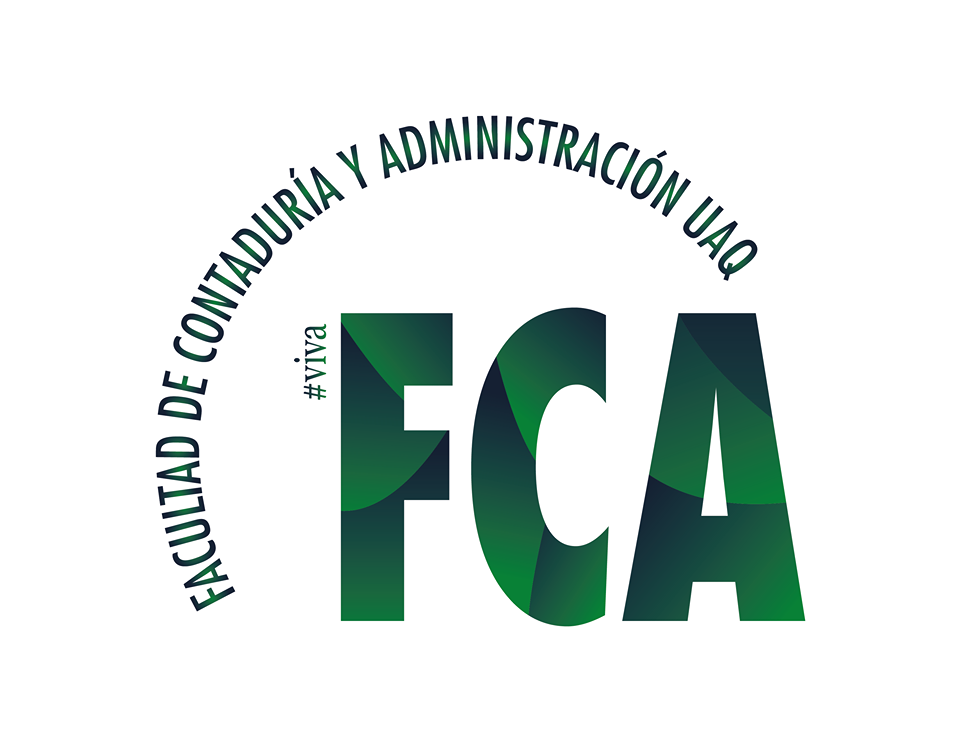 Silvestre Panchi– Maestría– (6 cuatrimestre)
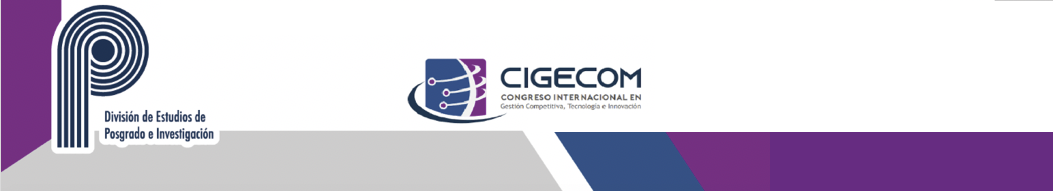 Hipótesis
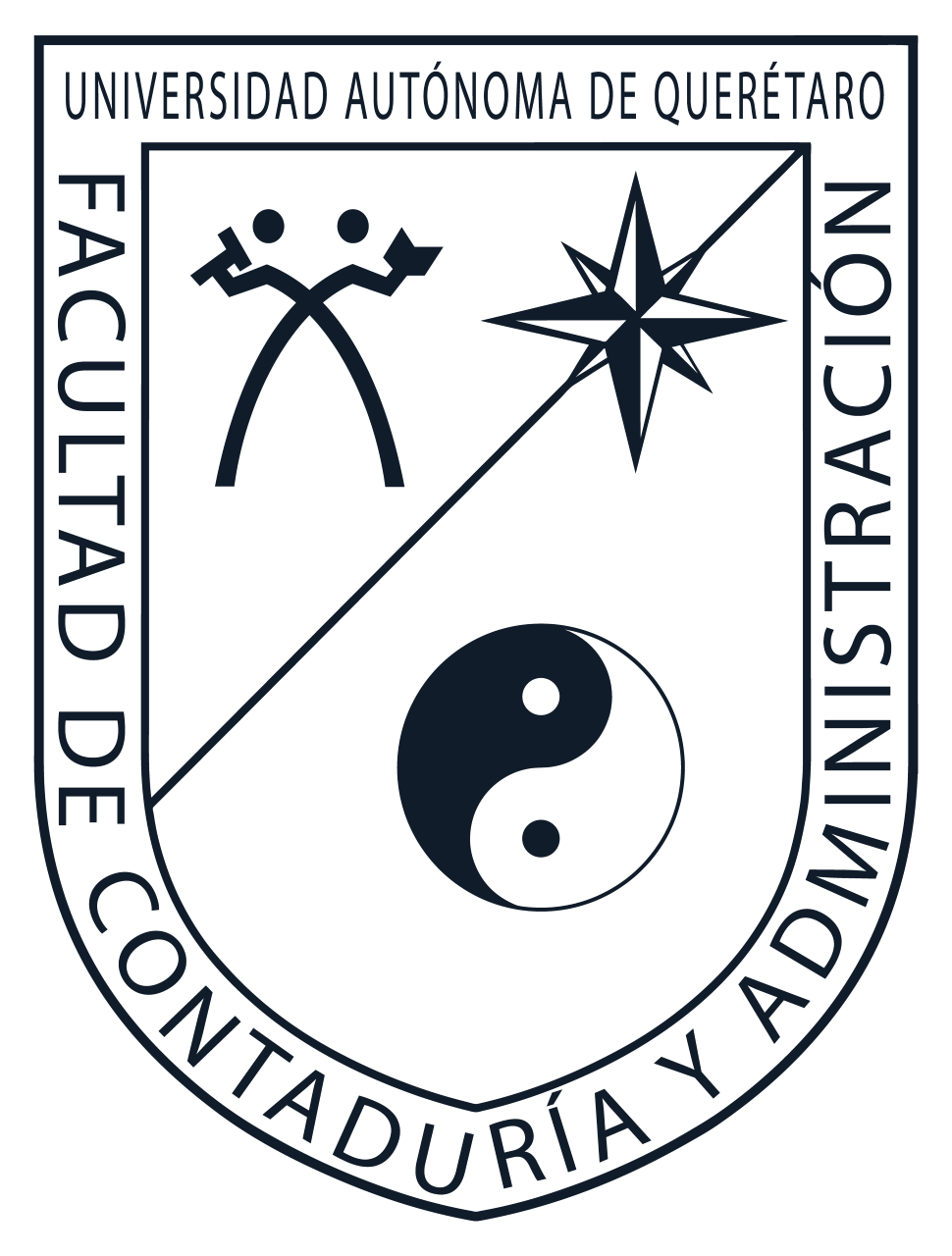 Facultad de Contabilidad y Administración- 10, 11 y 12 de noviembre 2021
Universidad Autónoma de Querétaro
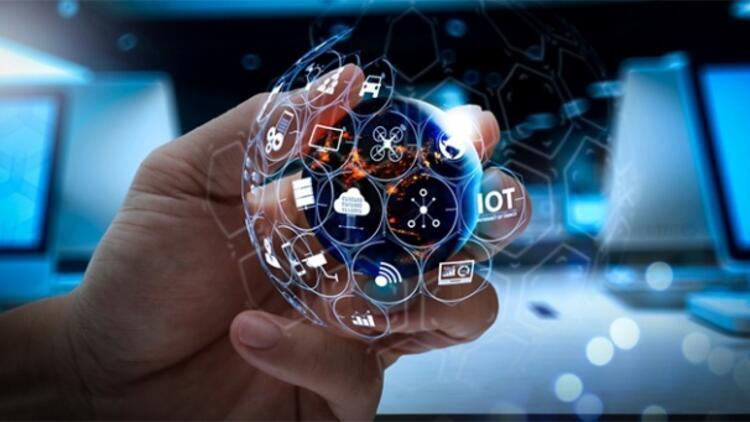 Las fintech pueden constituir un mecanismo importante para la promoción de la inclusión financiera y el progreso económico de un país ya que varias compañías del sector, según su modelo de negocio, tienen como público objetivo a personas que se encuentran excluidas o sub bancarizadas.
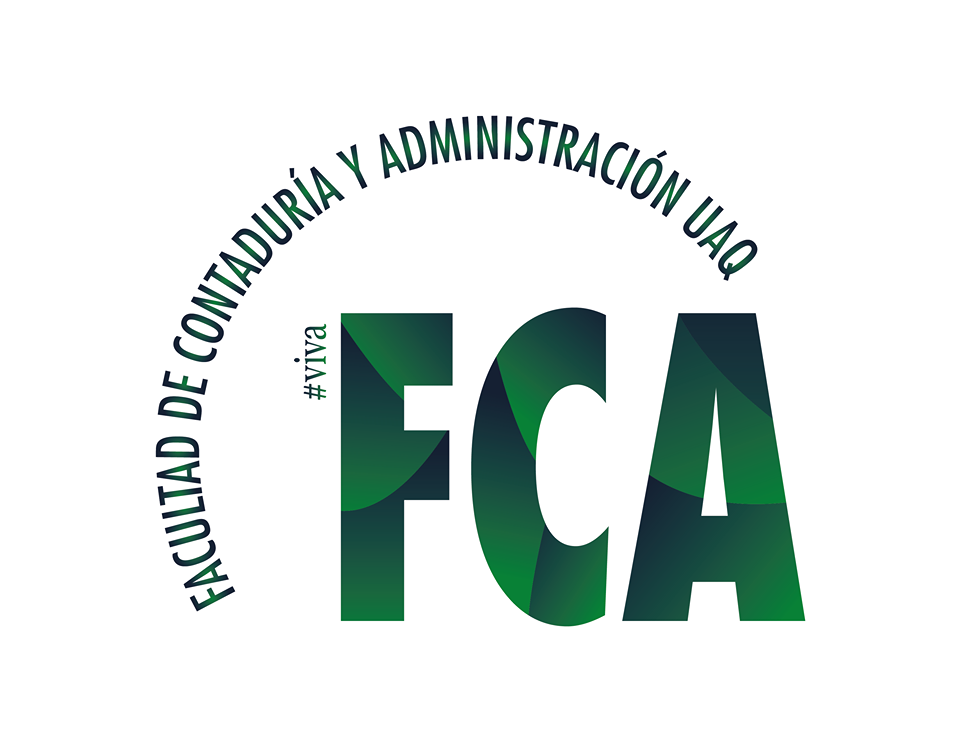 Silvestre Panchi– Maestría– (6 cuatrimestre)
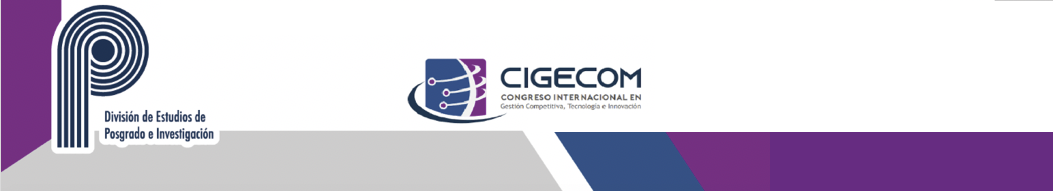 Preguntas
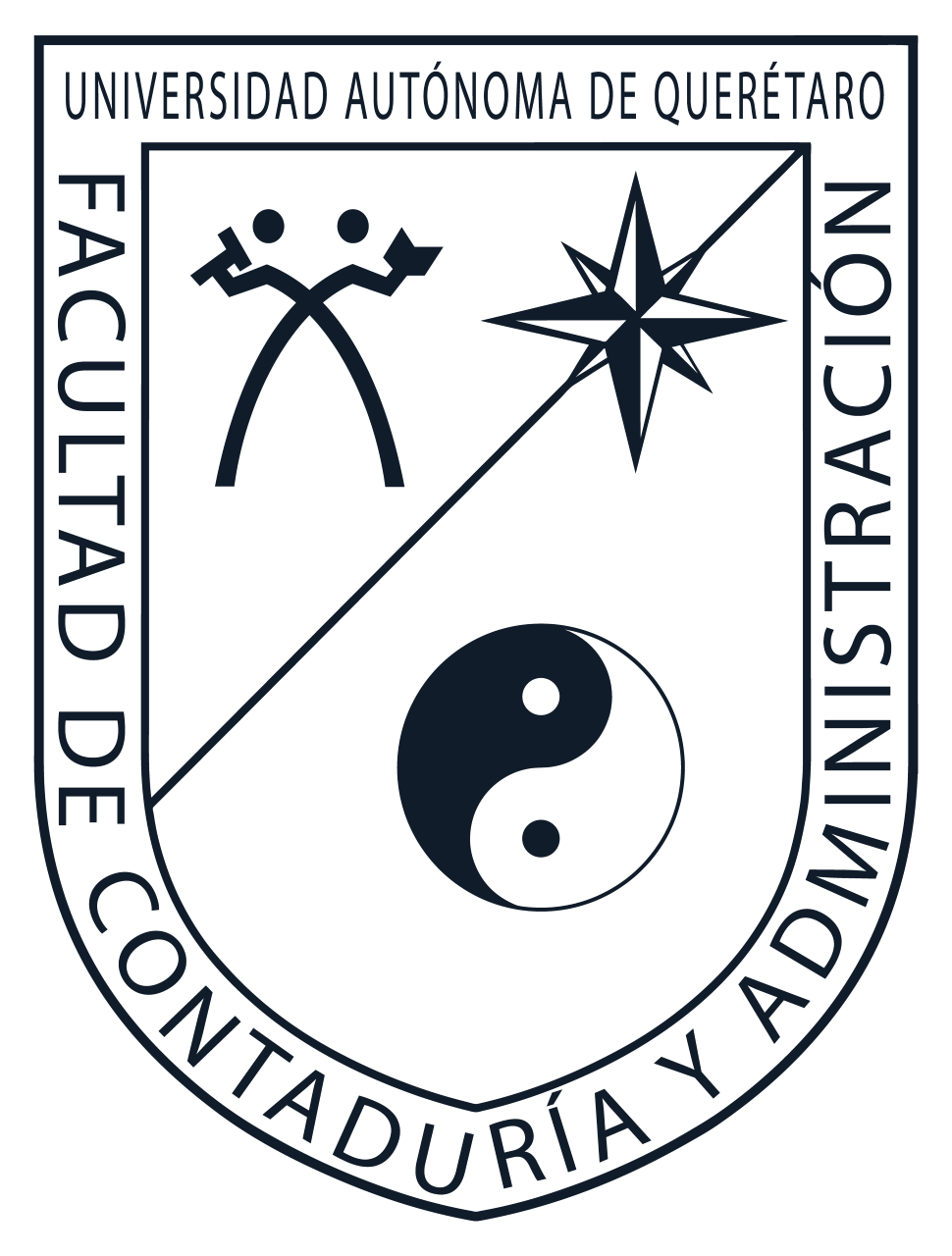 Facultad de Contabilidad y Administración- 10, 11 y 12 de noviembre 2021
Universidad Autónoma de Querétaro
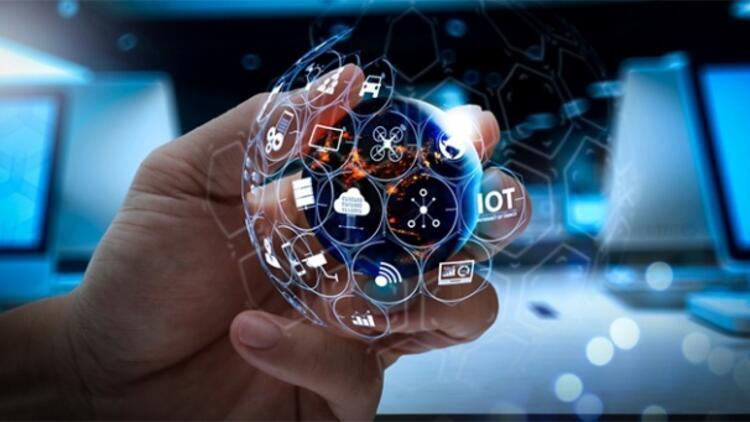 ¿Cómo las Fintech promueven el acceso de la población a los servicios financieros? 

 Preguntas secundarias 
 ¿Cuáles son las estrategias de negocio que utilizan las Fintech en Mexico Y ¿cómo promueven la inclusión financiera? 

¿Cuáles son las redes de negocios y socios estratégicos que tienen las Fintech en Mexico? Y ¿cómo promueven la inclusión financiera?  

¿Cuáles son los recursos y capacidades con que cuentan las Fintech en Mexico? Y ¿cómo promueven la inclusión financiera?
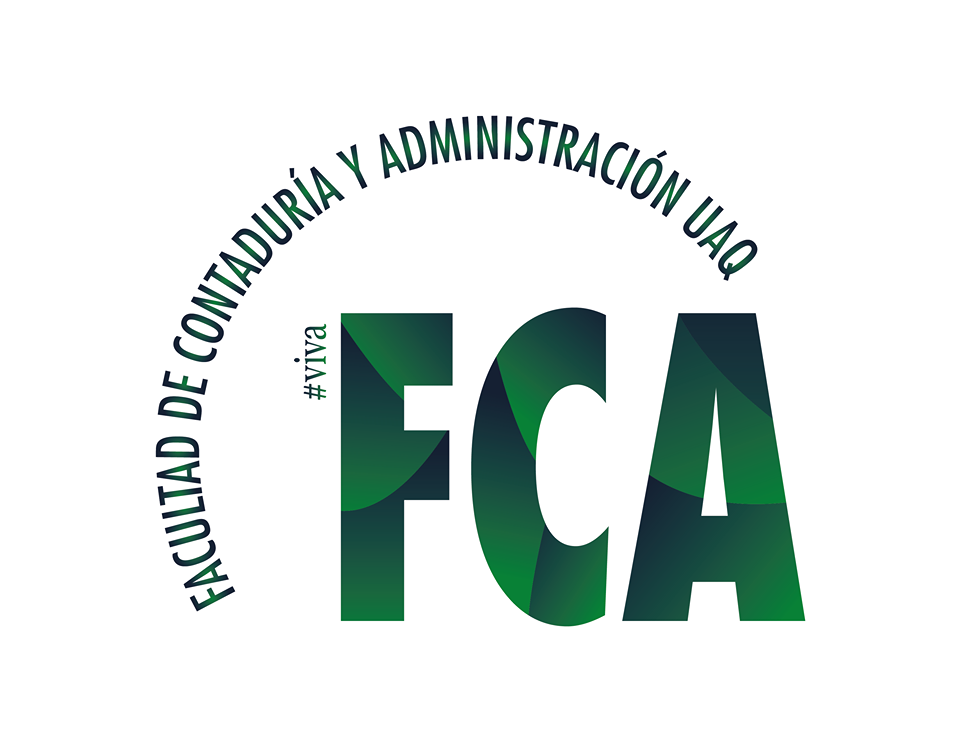 Silvestre Panchi– Maestría– (6 cuatrimestre)
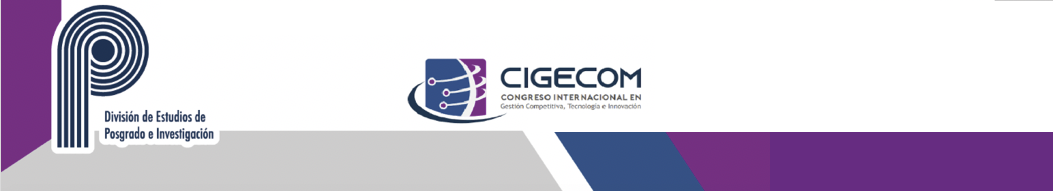 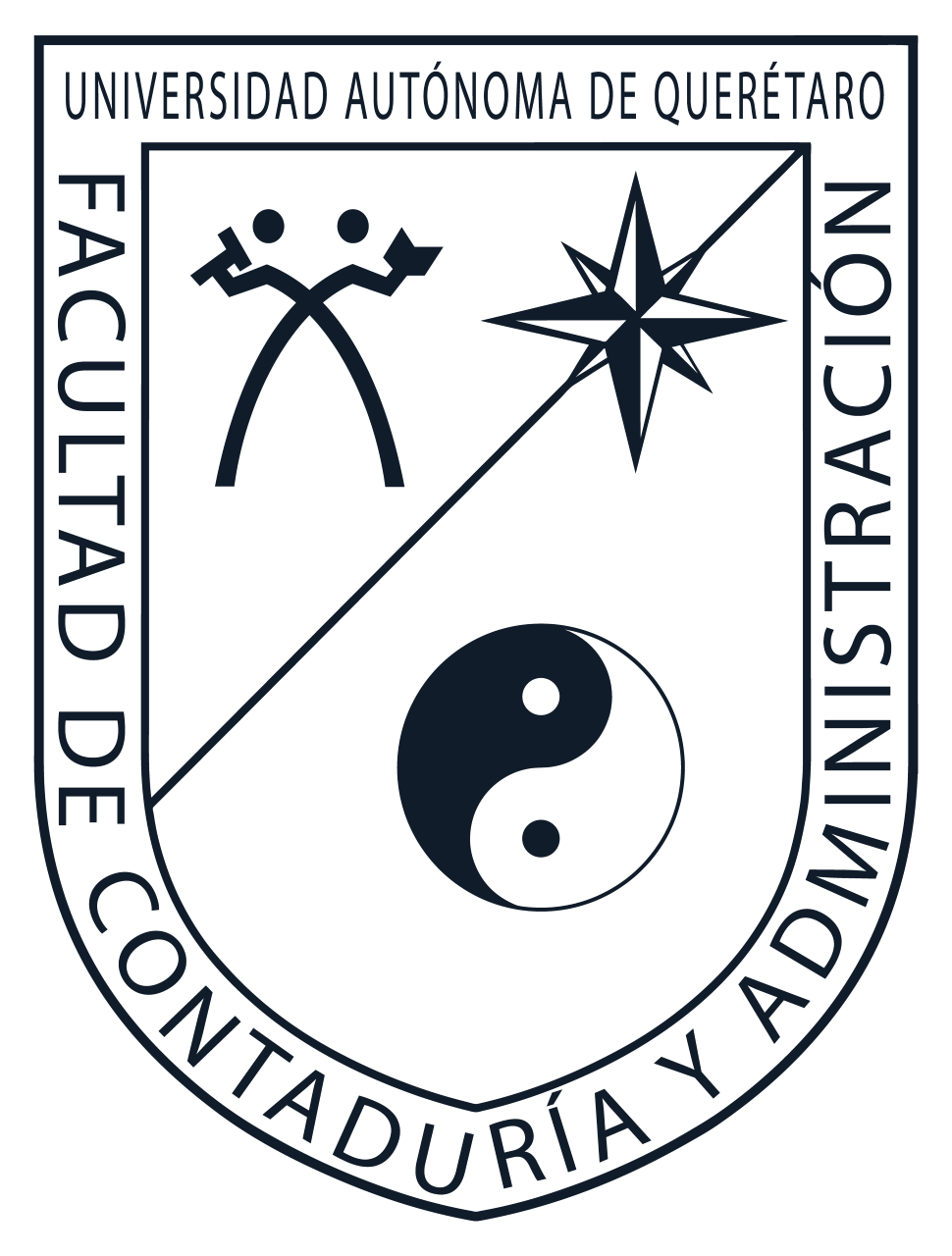 Variables
Facultad de Contabilidad y Administración- 10, 11 y 12 de noviembre 2021
Universidad Autónoma de Querétaro
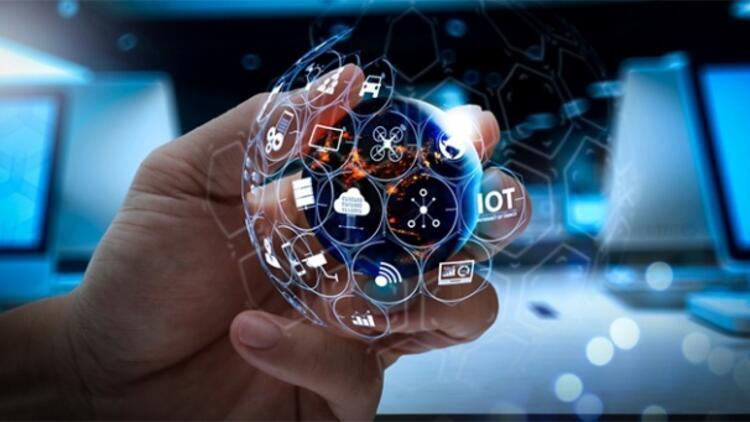 Variable Independiente:

Inclusión Financiera

Indicadores:
Productos financieros


Variable Dependiente:

Fintech

Indicadores
Numero de fintechs en Mexico
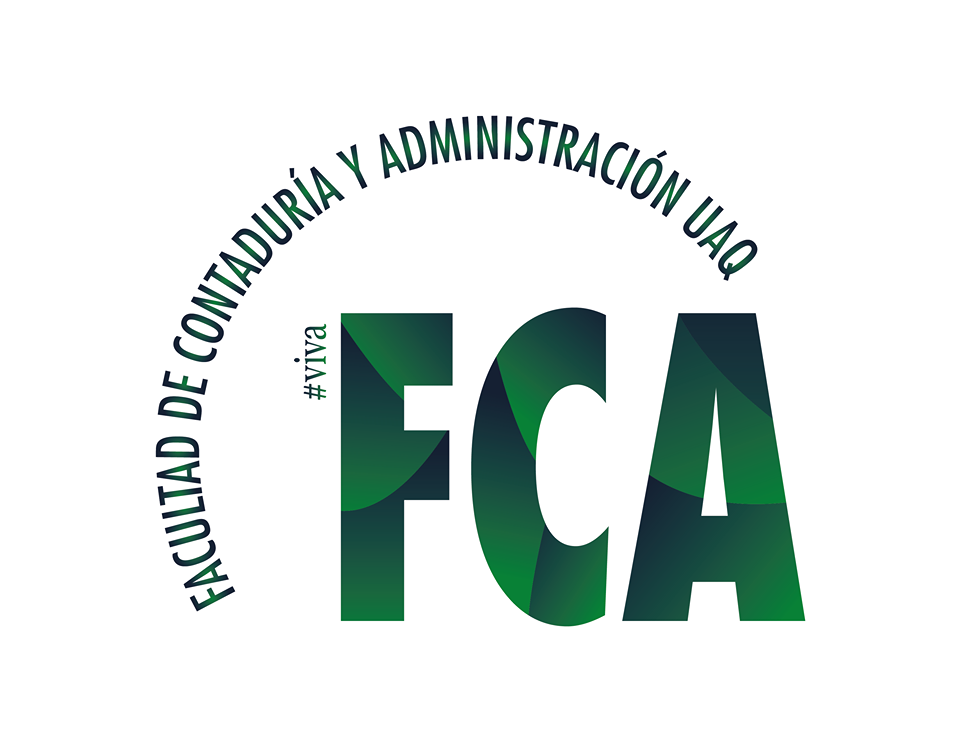 Silvestre Panchi– Maestría– (6 cuatrimestre)
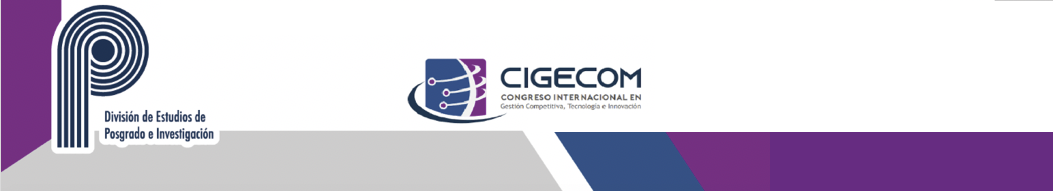 REFERENCIAS
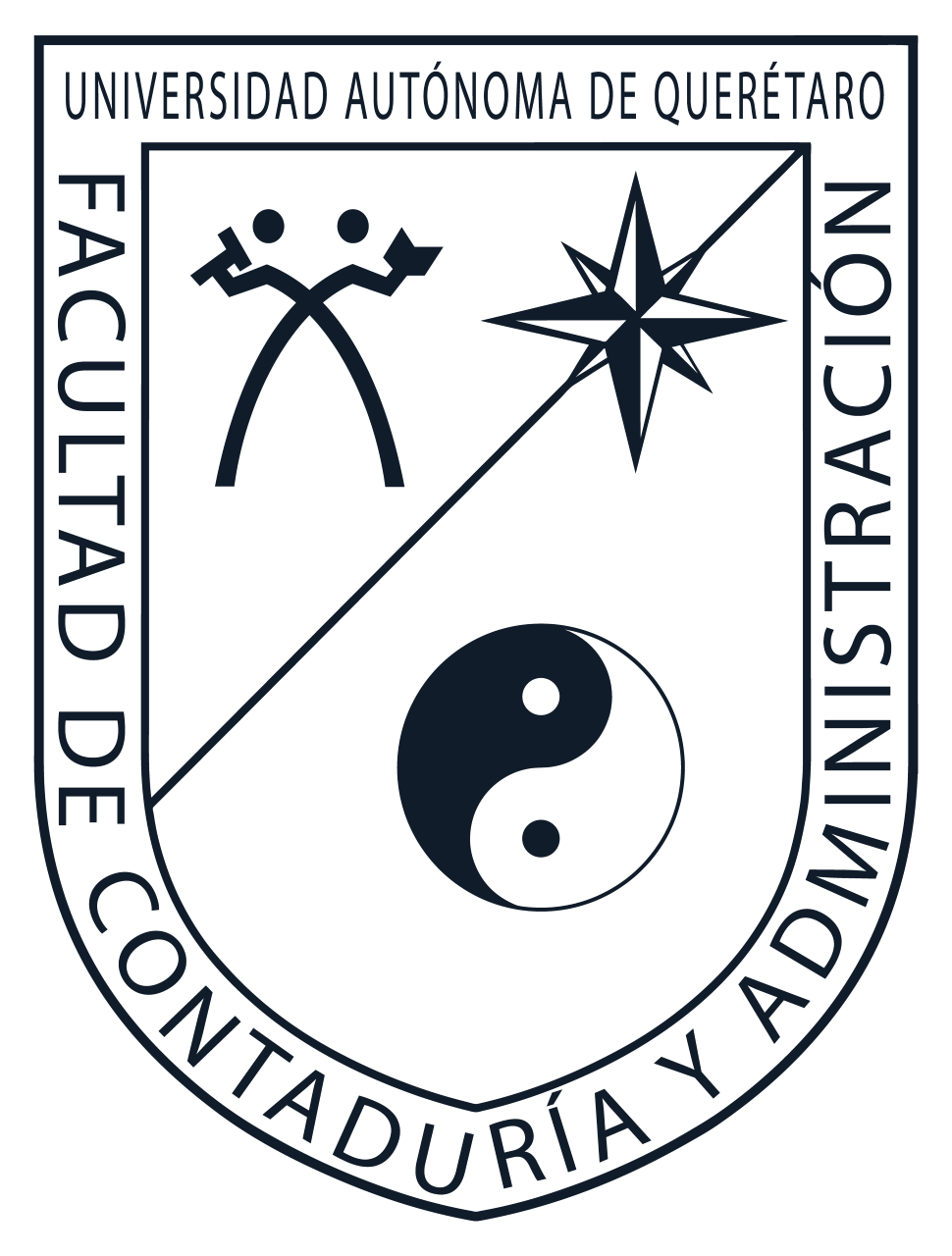 Facultad de Contabilidad y Administración- 10, 11 y 12 de noviembre 2021
Universidad Autónoma de Querétaro
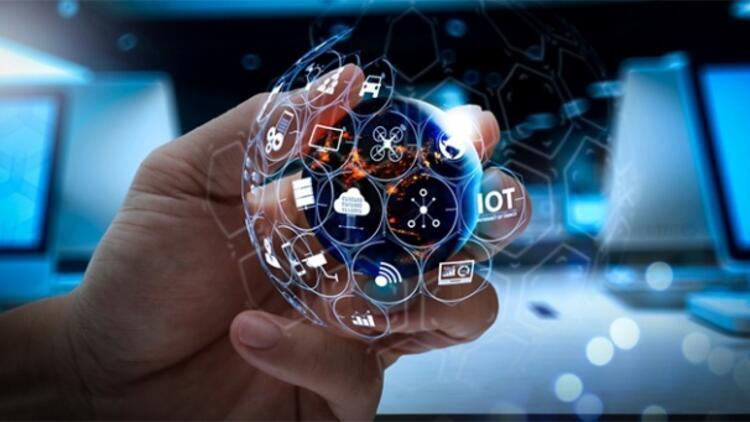 *BANCO MUNDIAL(2018). La inclusión financiera es un factor clave para reducir la pobreza e impulsar la prosperidad. http://www.bancomundial.org/es/topic/ financialinclusion/overview 
*BANCO INTERAMERICANO DE DESARROLLO Y FINNOVISTA, “Informe Fintech en América Latina 2018: crecimiento y consolidación”, Finnovista, 2018.
*COMISIÓN NACIONAL BANCARIA Y DE VALORES E INSTITUTO NACIONAL DE ESTADÍSTICA Y GEOGRAFÍA, Encuesta Nacional de Inclusión Financiera 2018, Presentación de resultado, Tenencia de productos financieros, México, 2018. 
*N. GONZÁLEZ DÍAZ, Francisco, Fintech en el mundo la revolución digital de las finanzas ha llegado a México, Banco Nacional De Comercio Exterior, México, 2018.
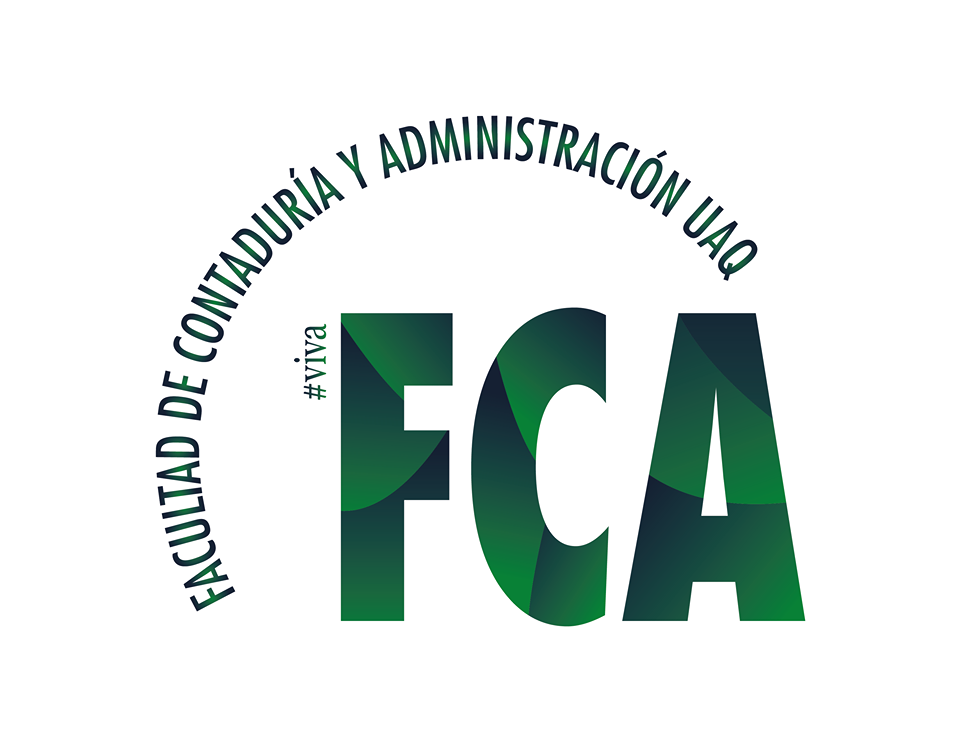 Nombre alumno – Maestría o Doctorado – (cuatrimestre)
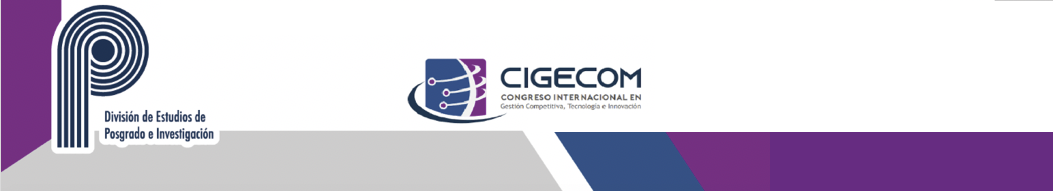 CONTACTO
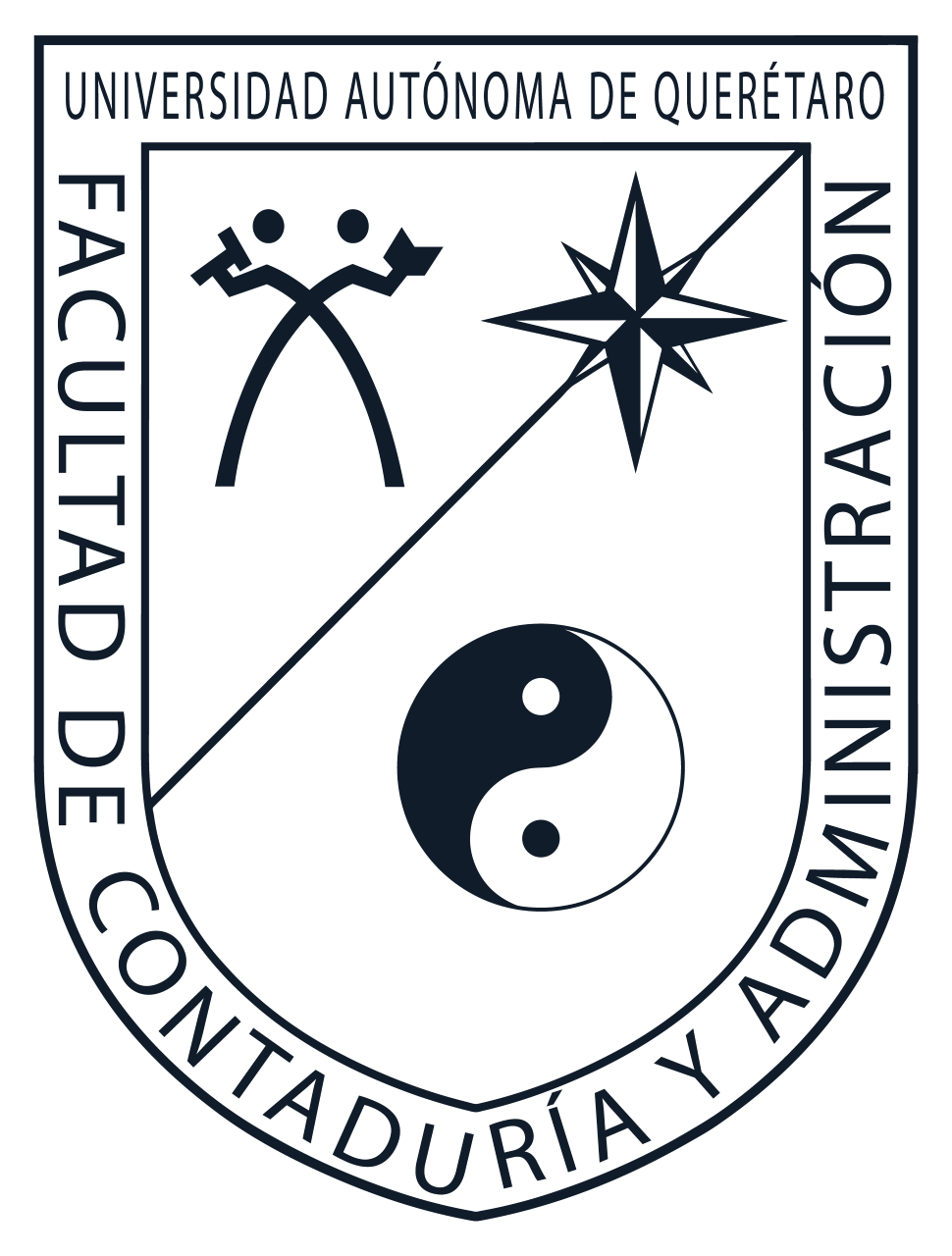 Facultad de Contabilidad y Administración- 10, 11 y 12 de noviembre 2021
Universidad Autónoma de Querétaro
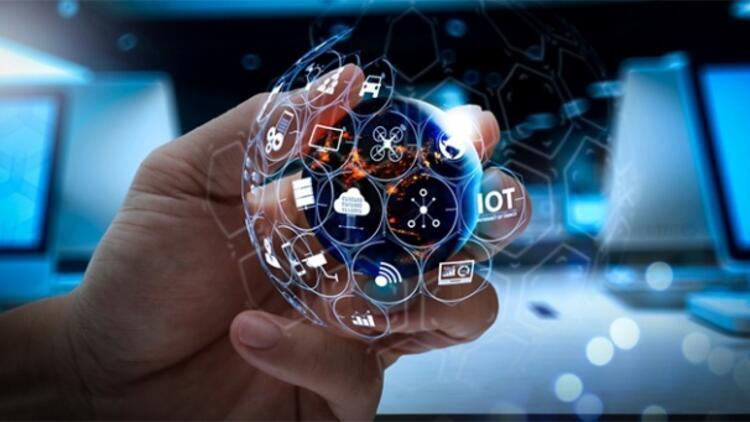 SILVESTRE PANCHI TÉLLEZ

CEL: 5545055881


CORREO: SILVESTREPANCHI46@GMAIL.COM
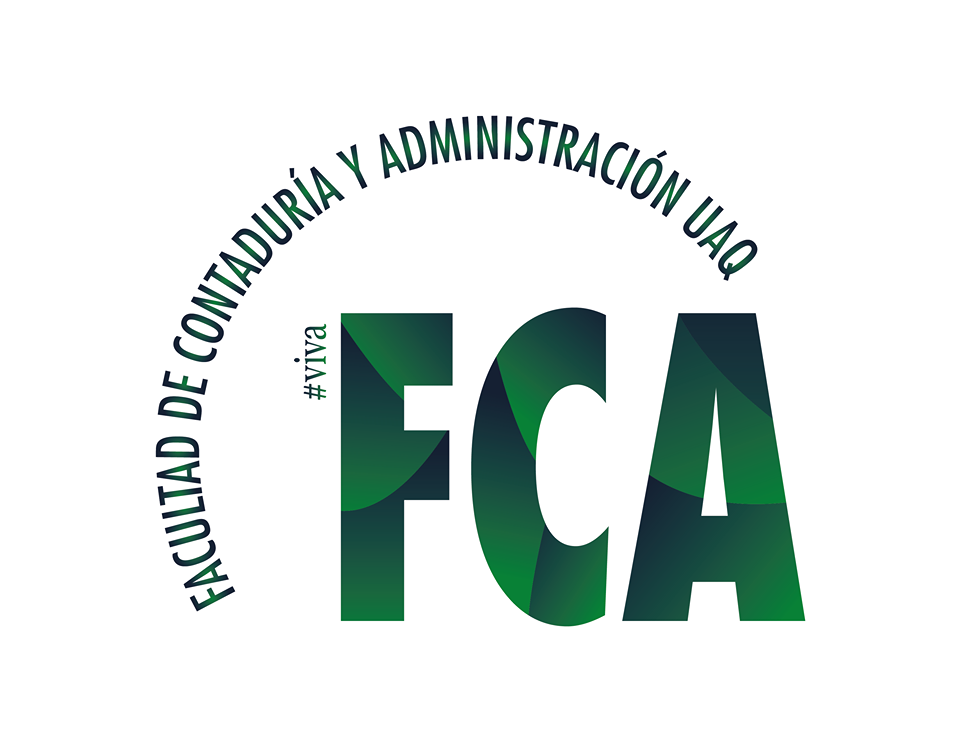 Nombre alumno – Maestría o Doctorado – (cuatrimestre)